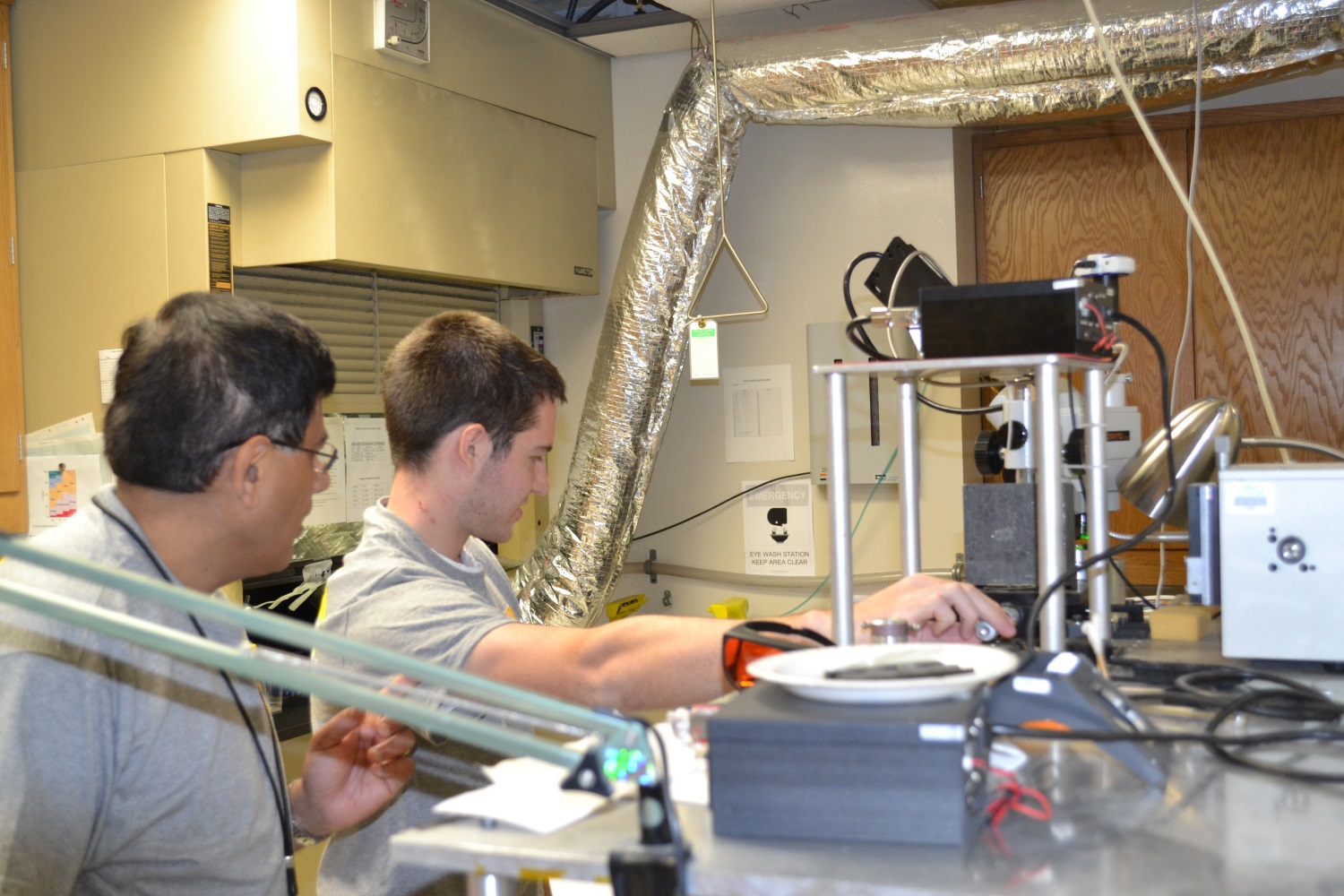 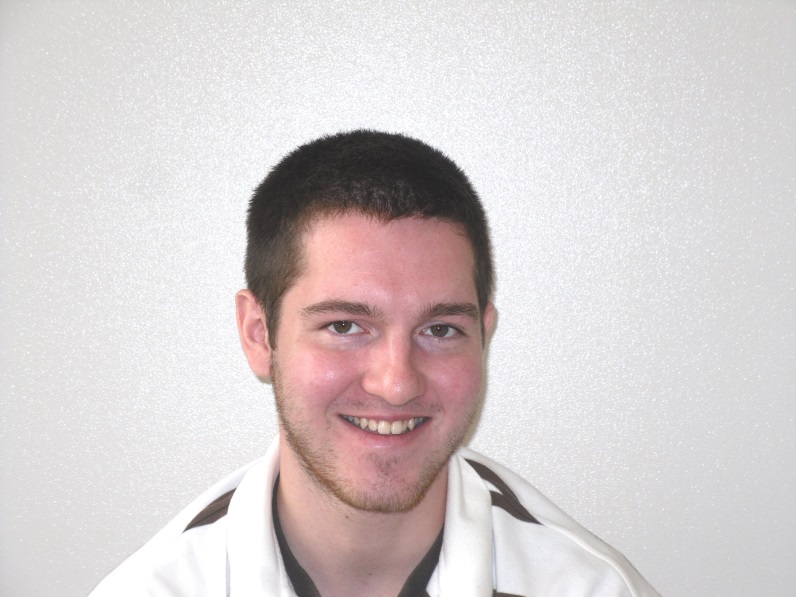 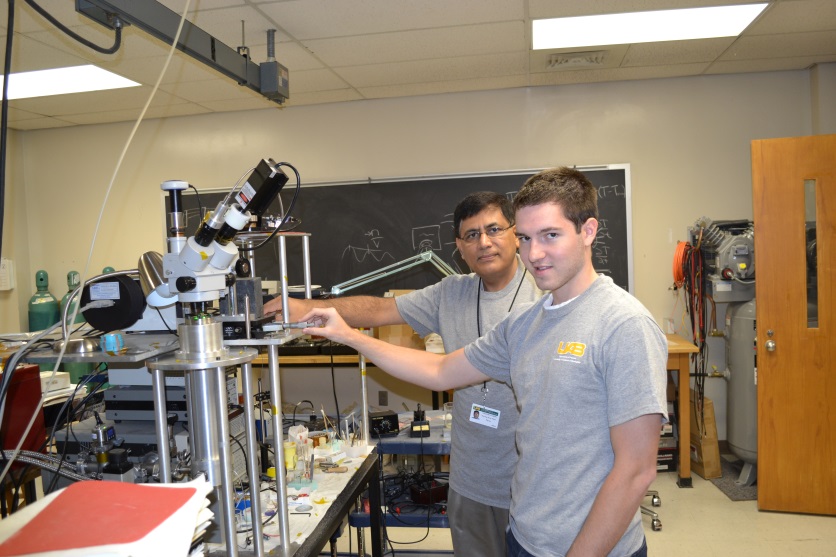 REU Daniel Cargill, Hendrix CollegeDr. Yogesh K. Vohra, Mentor
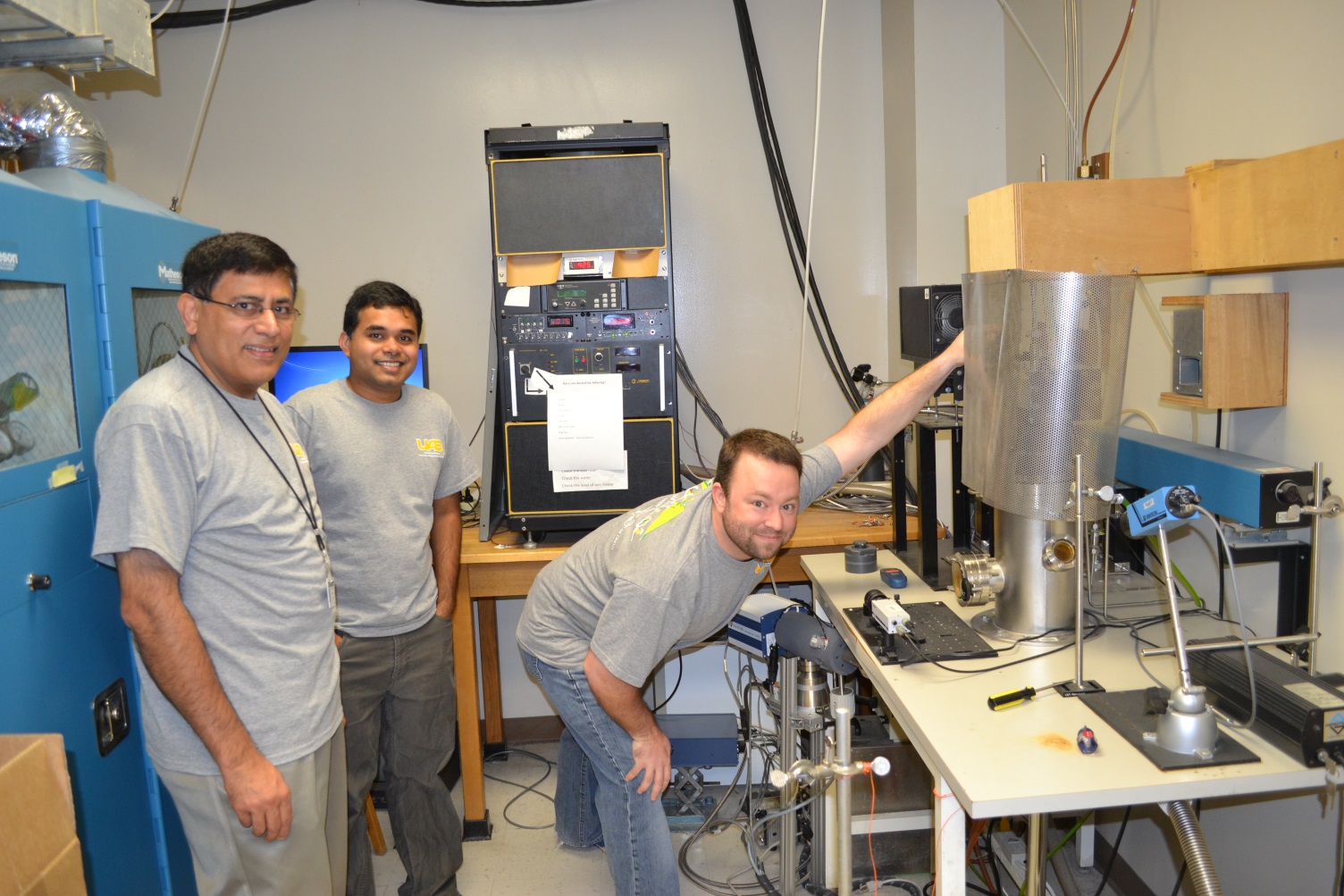 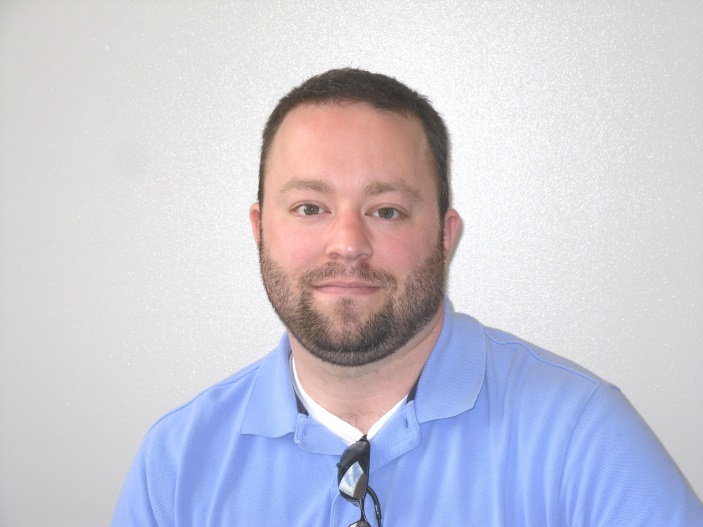 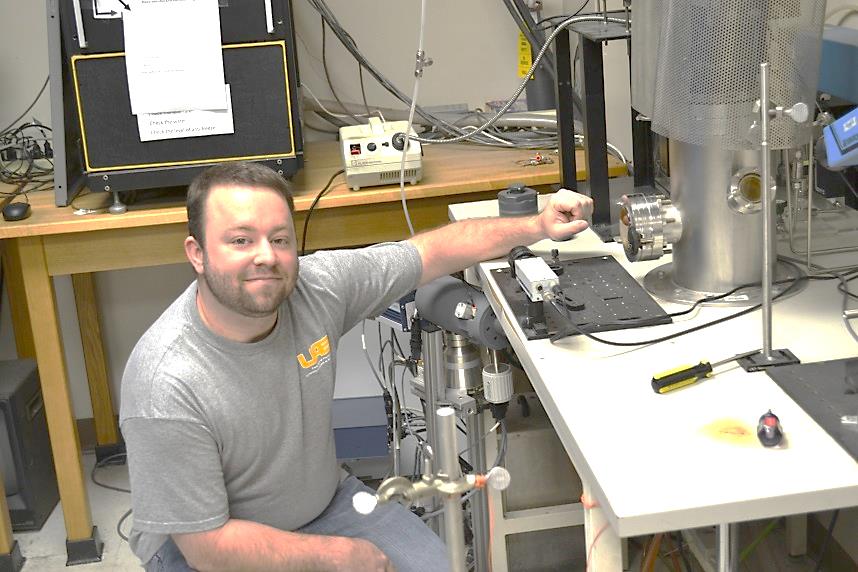 REU Robert Reeves (r), University of Tennessee MartinDr. Yogesh K. Vohra, Mentor (l)Gopi Samudrala, Postdoc Mentor (c)
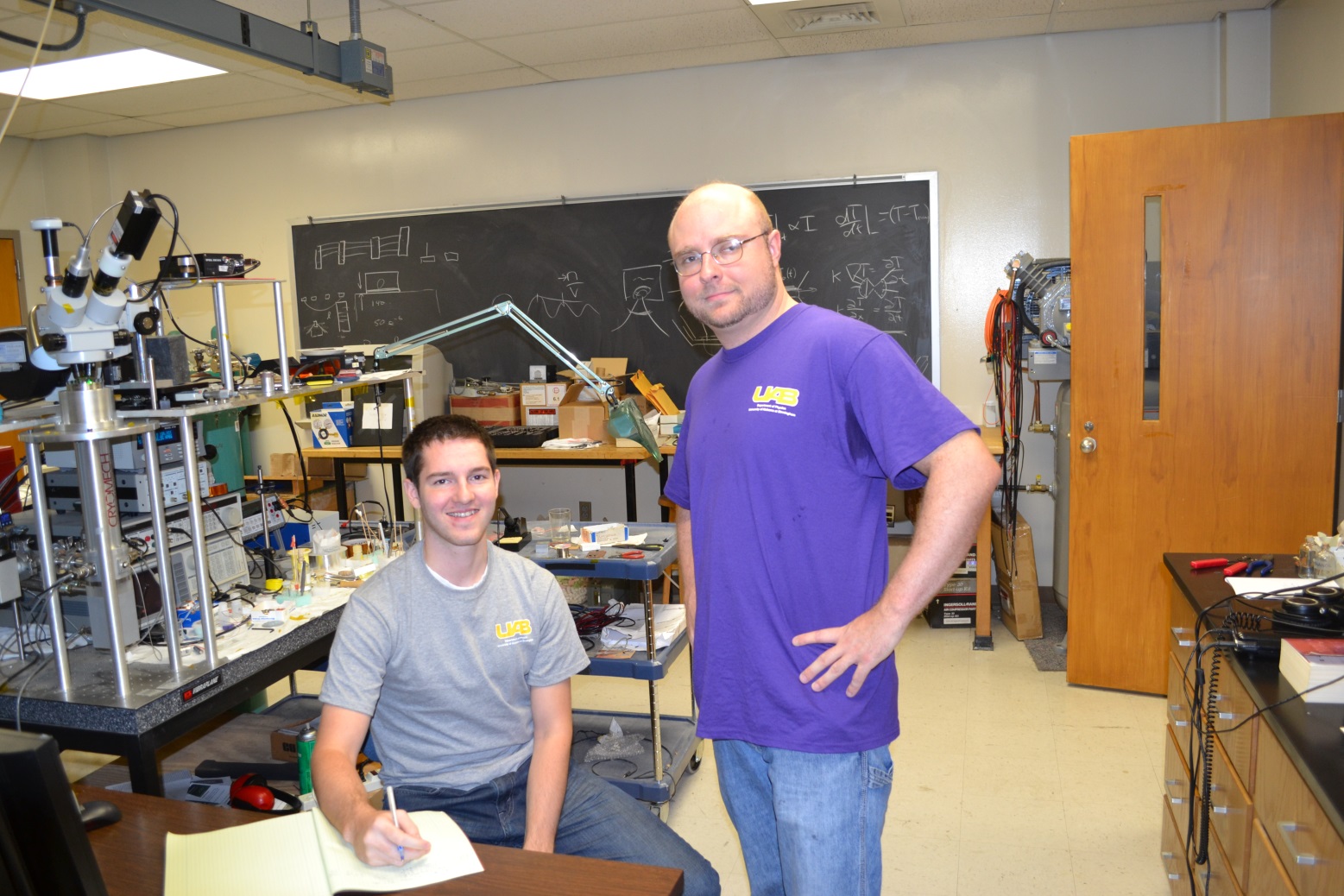 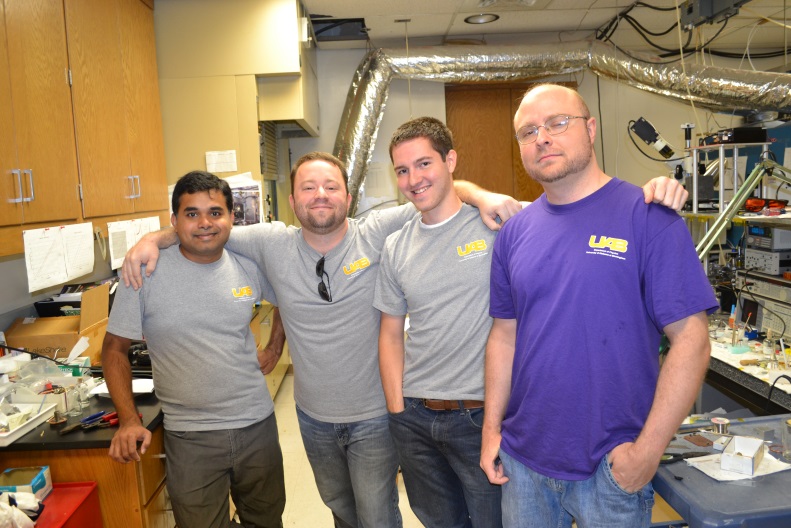 REU Daniel Cargill, Hendrix CollegeJeff Montgomery, Grad Student Mentor
Dr. Vohra’s Group:  Gopi Samudrala, REU Robert Reeves, REU Daniel Cargill & Grad Student Jeff Montgomery
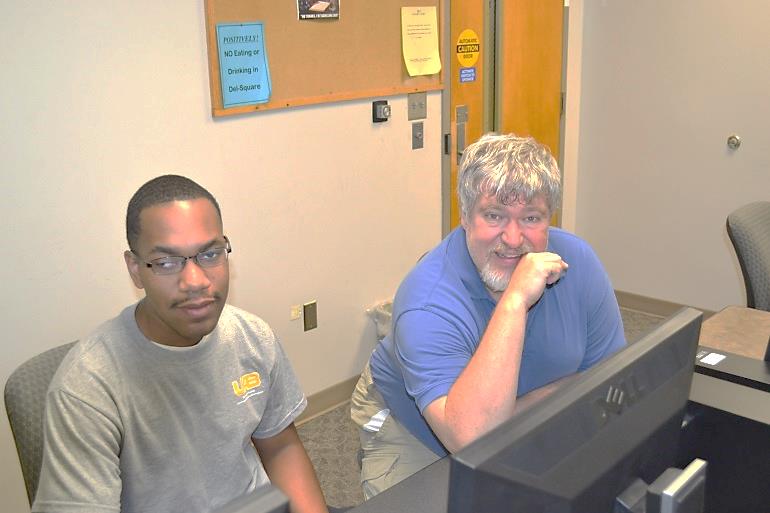 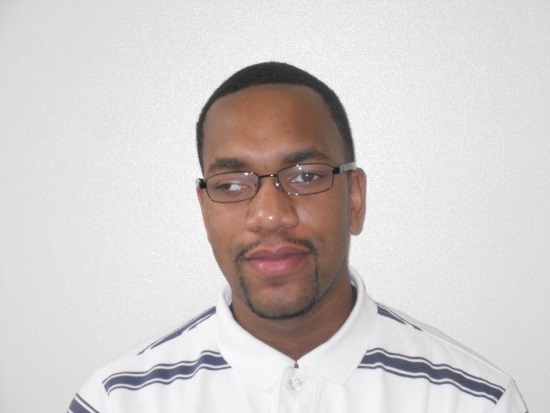 REU Terence Staples, UABDr. Robert Mohr, Mentor
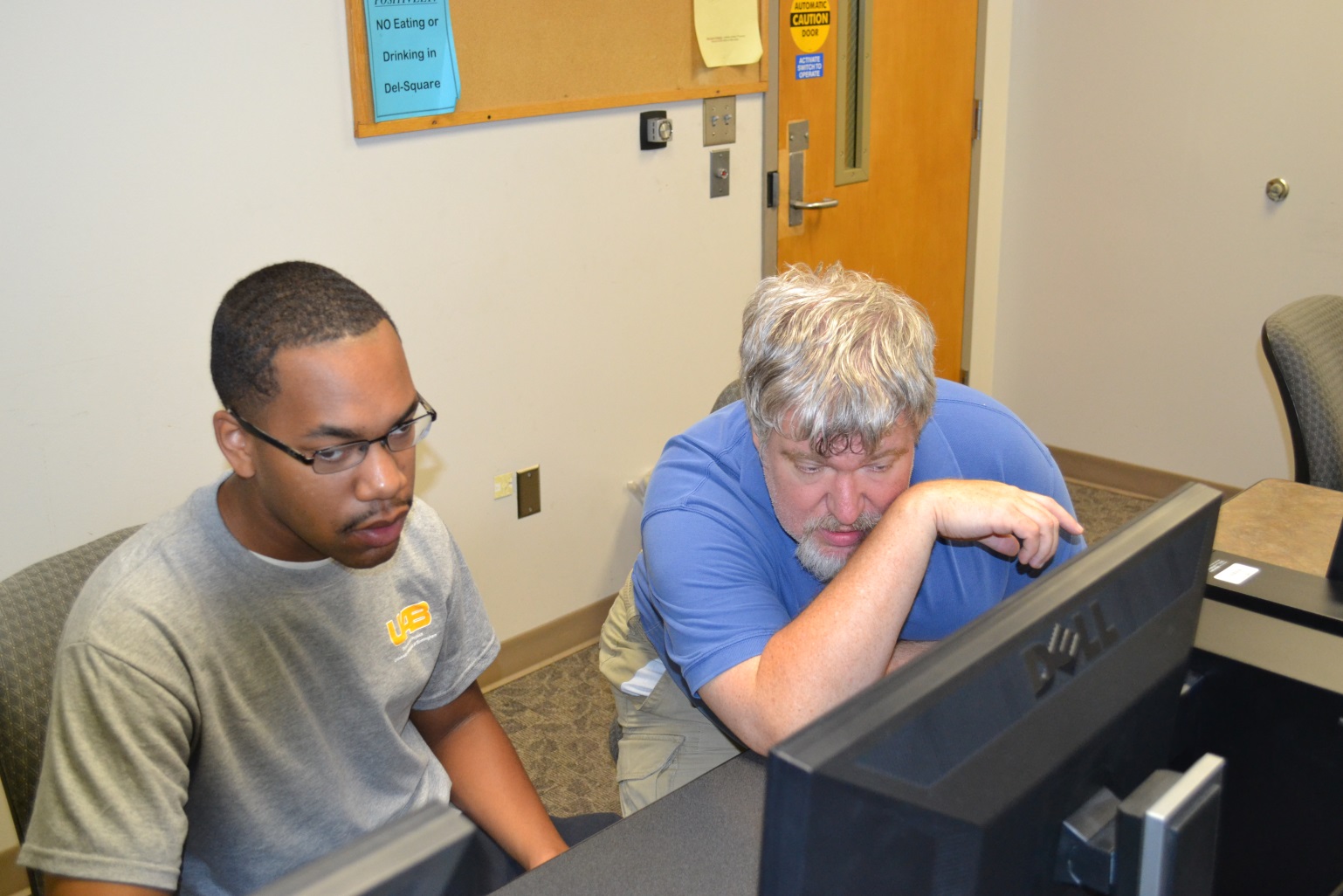 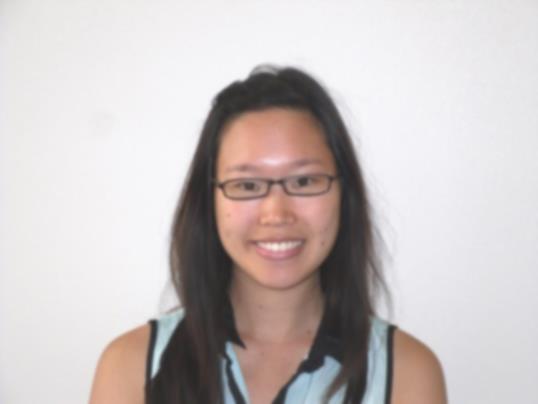 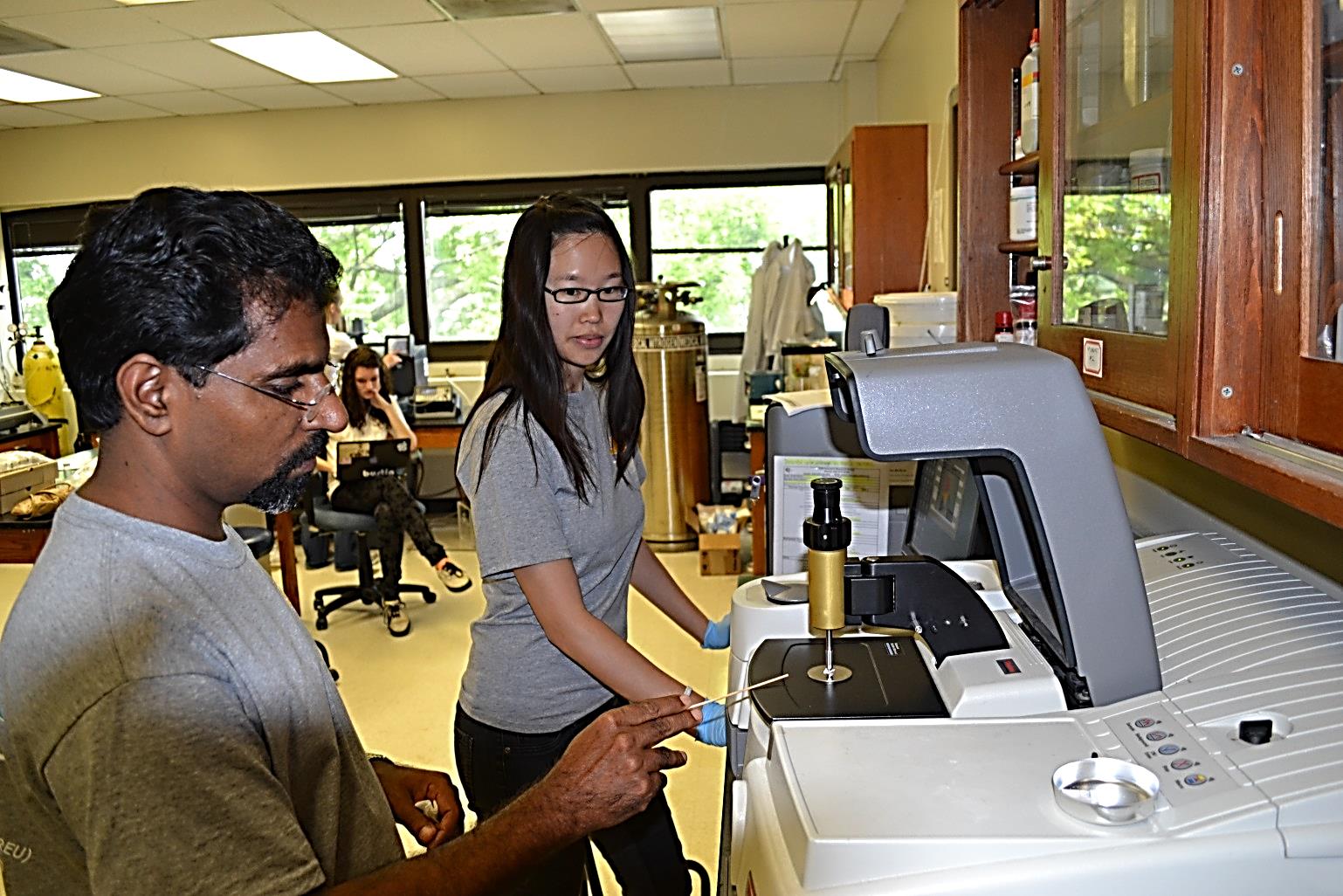 REU Hillary Lam, Johns Hopkins UniversityDr. Vinoy Thomas, Mentor
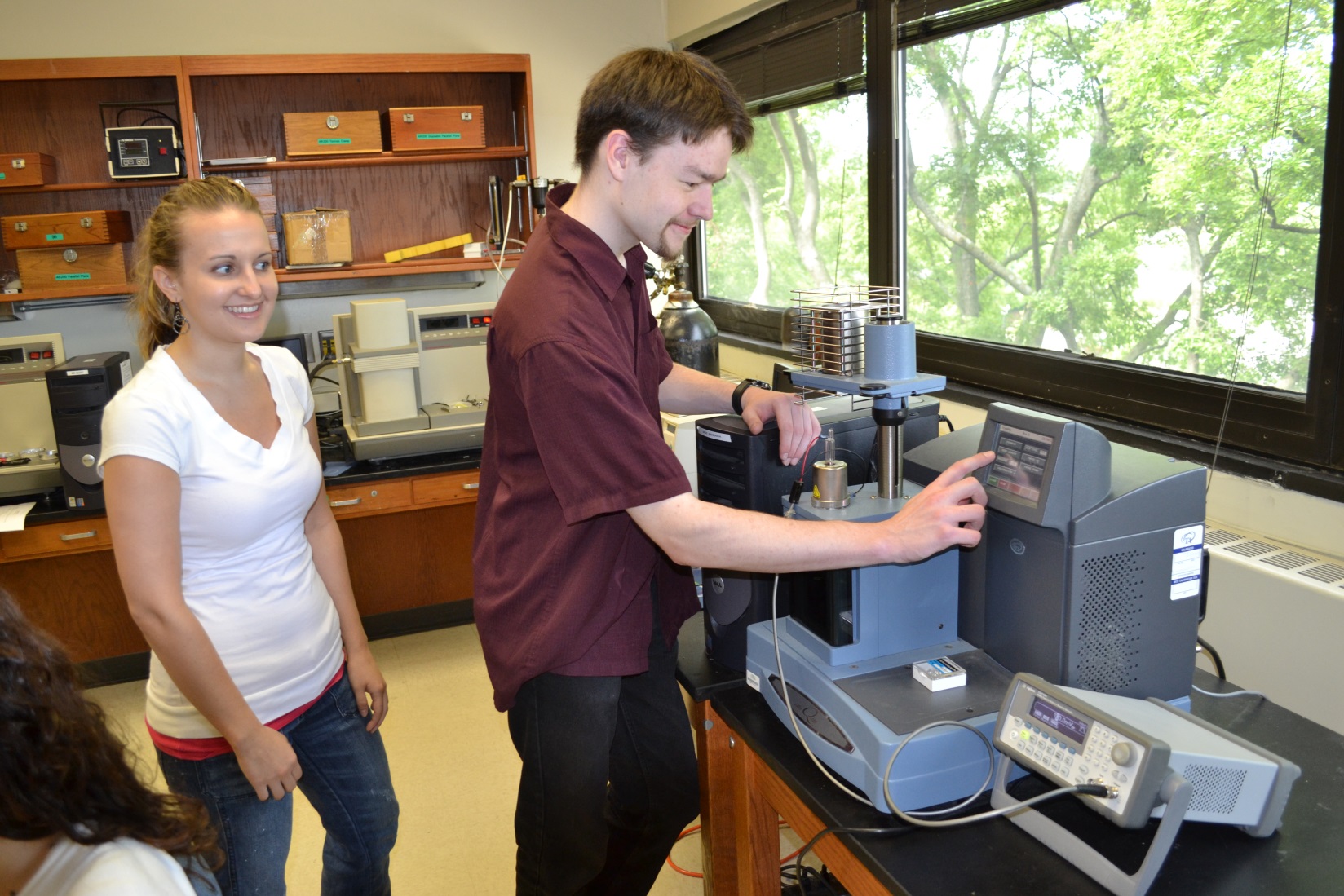 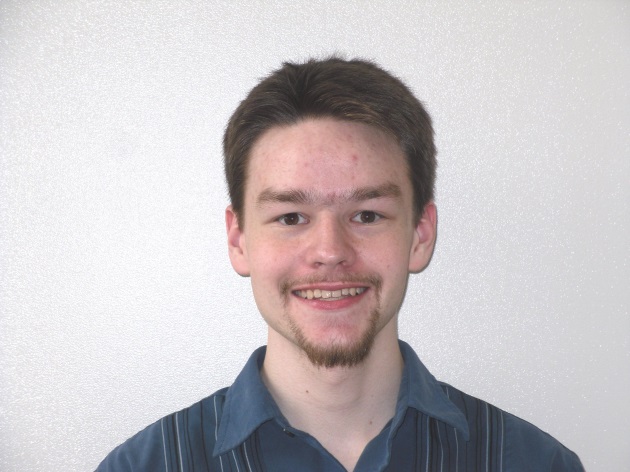 REU Matthew Bailey, University of Maryland Baltimore CountyCarrie Schindler, Grad Student MentorDr. Derrick Dean, Faculty Mentor (not shown)
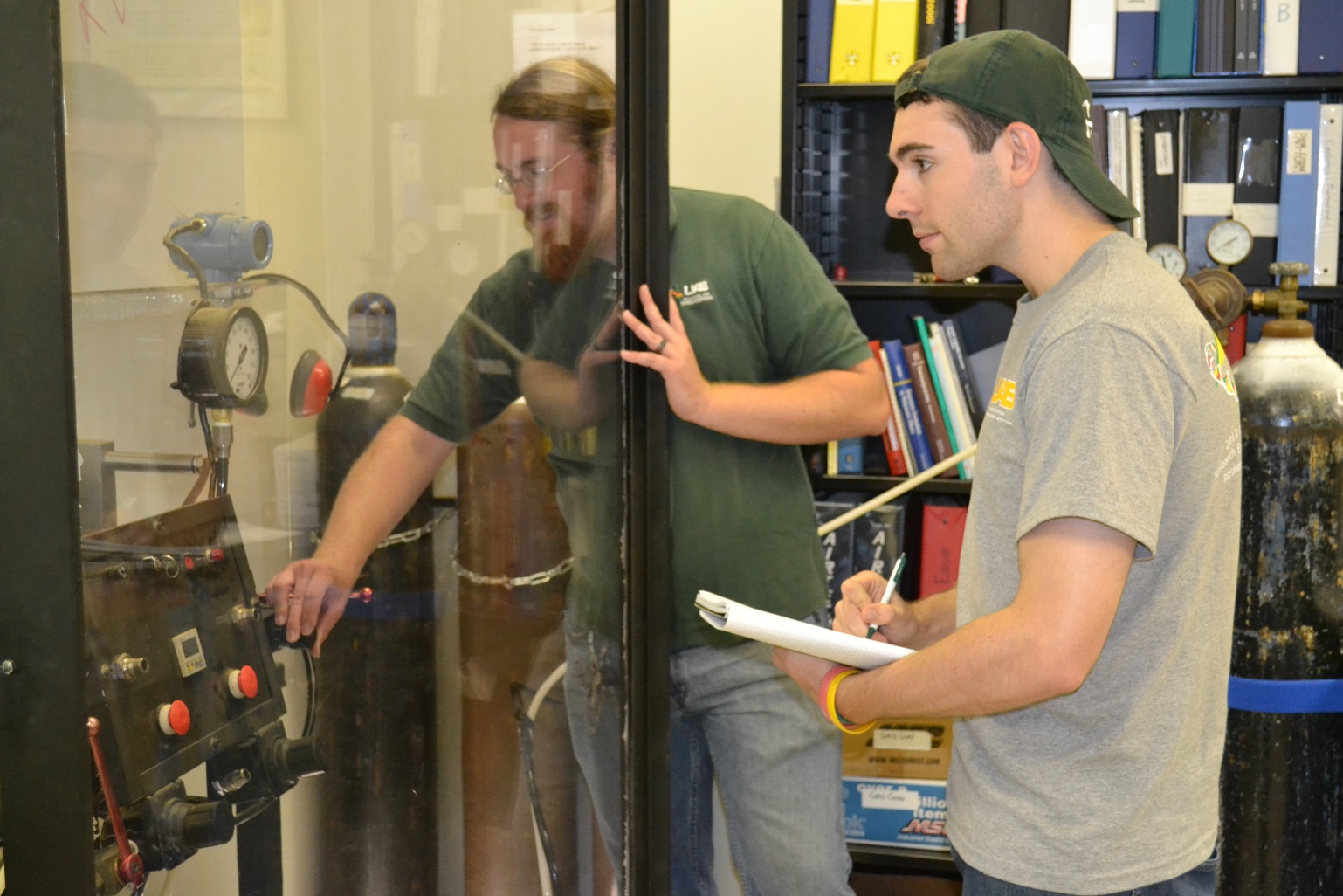 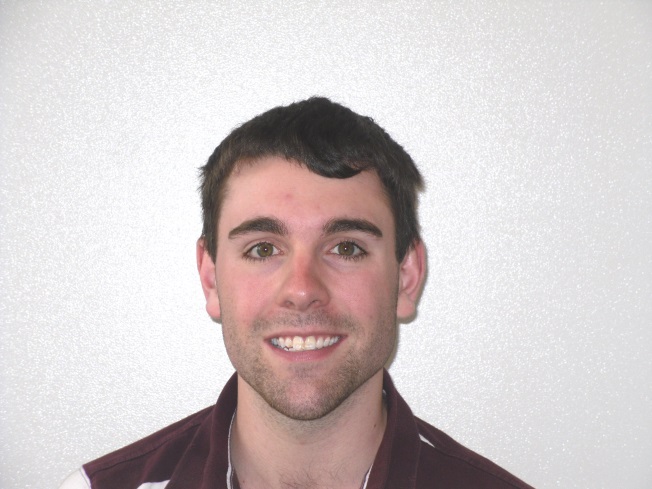 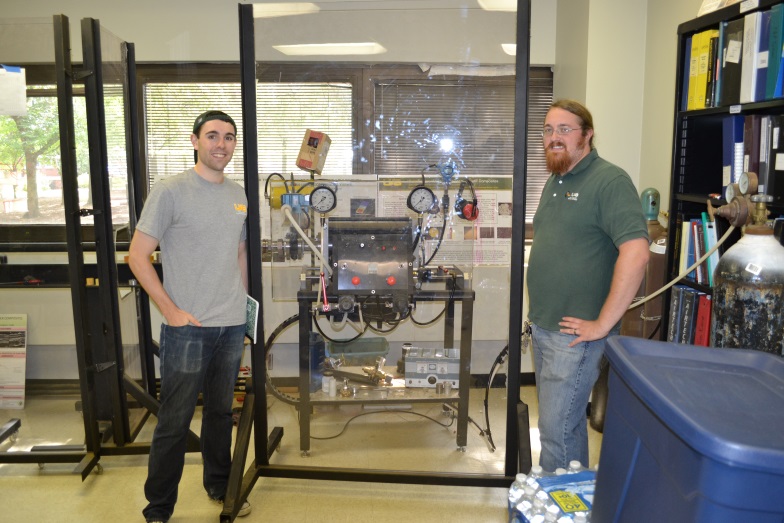 REU Matthew Record (top-r), Bates CollegeGrad Student Mentor, Benjamin Geiger-WillisDr. Uday Vaidya, Faculty Mentor (not shown)
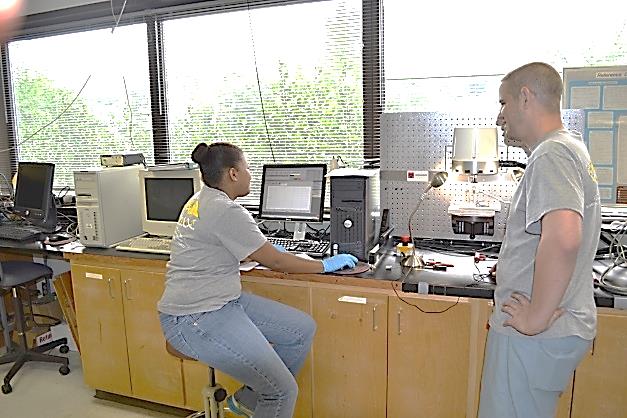 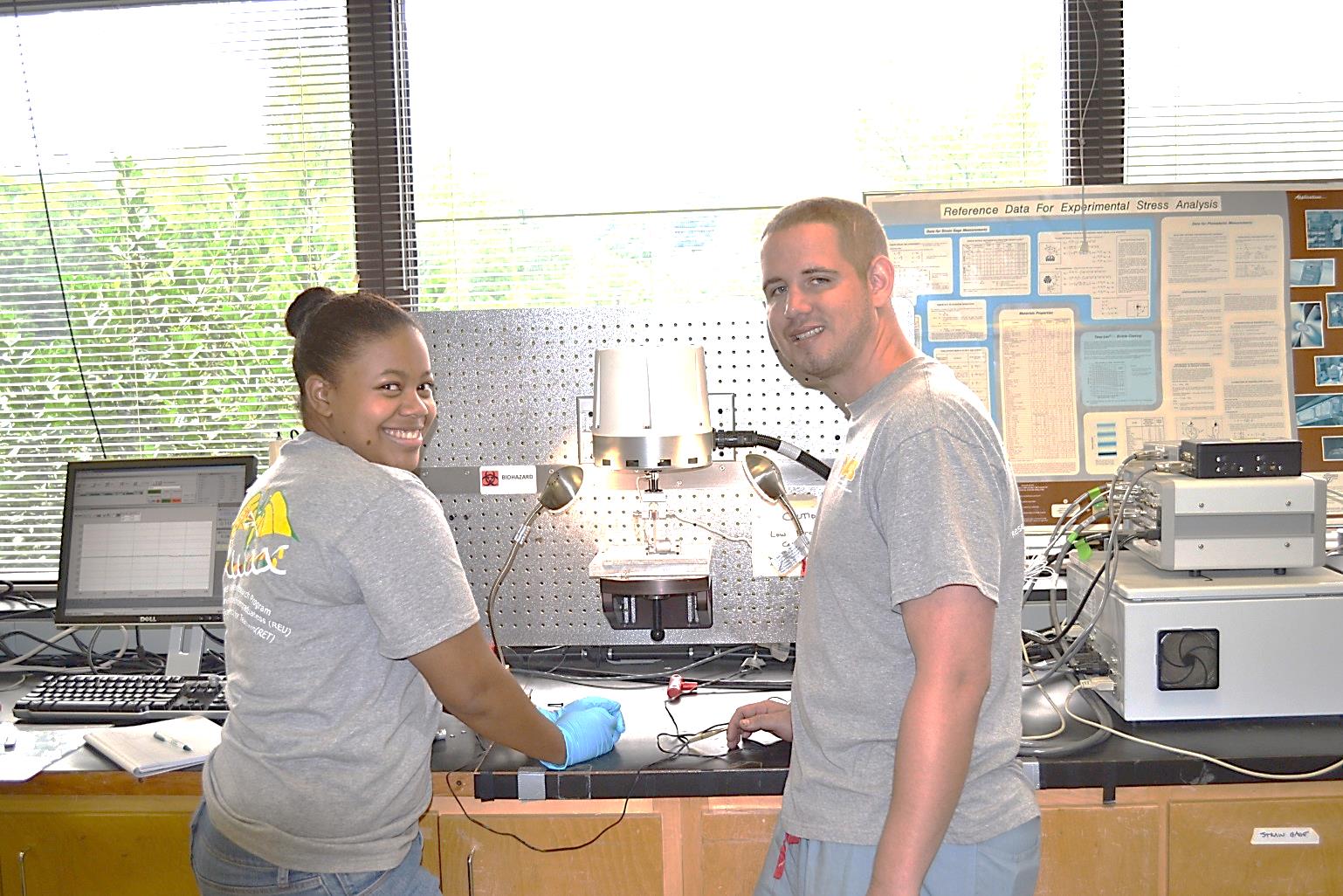 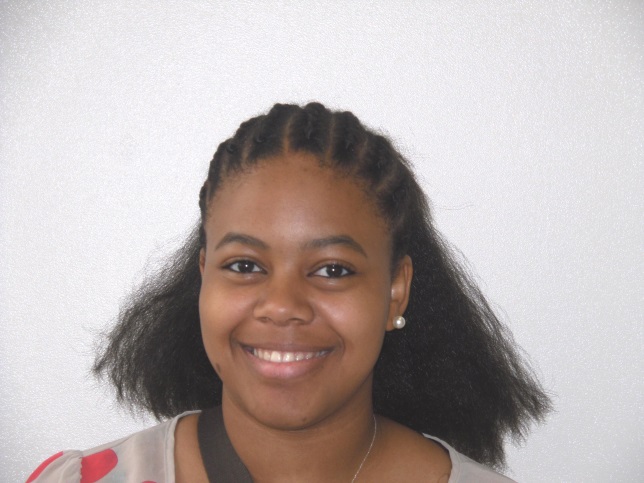 Jamika Polk, Jackson State UniversityJoseph Shwertz, Grad Student MentorDr. Alan Eberhardt, Faculty Mentor (not shown)
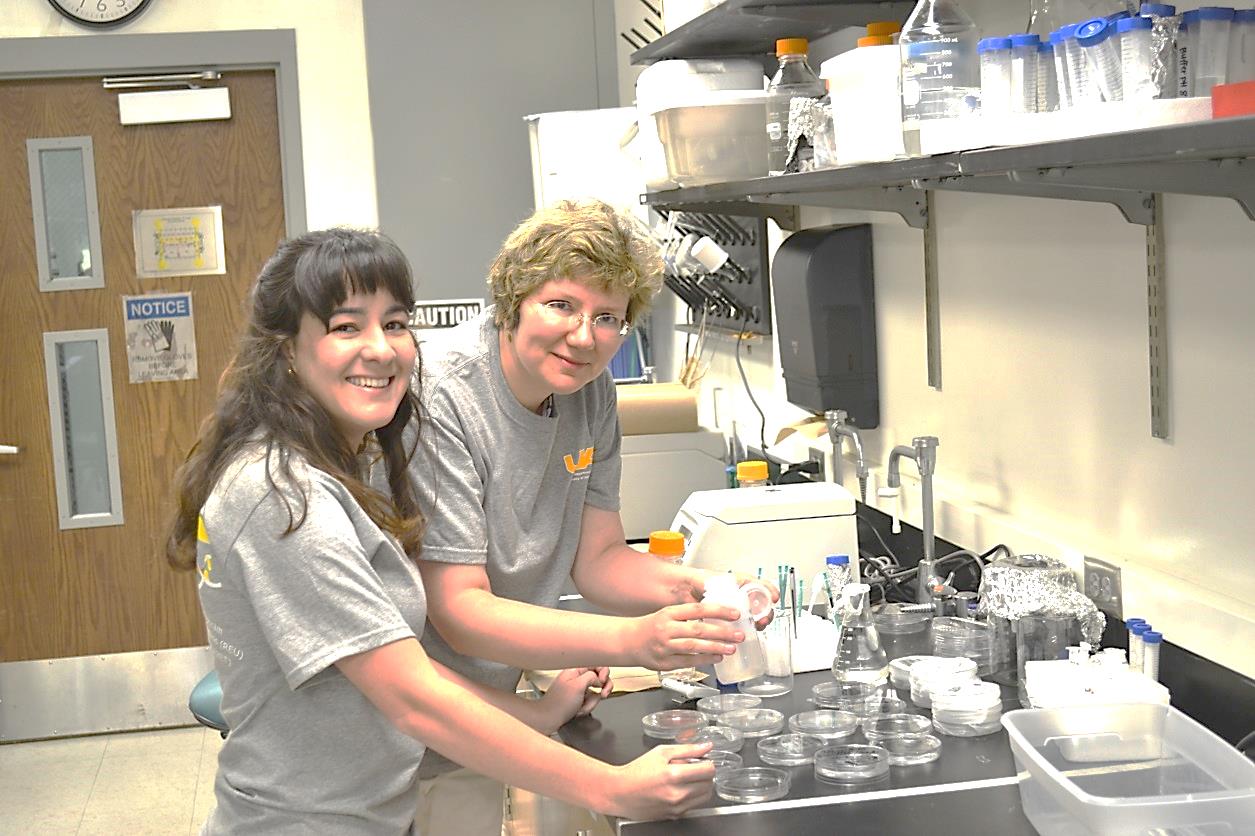 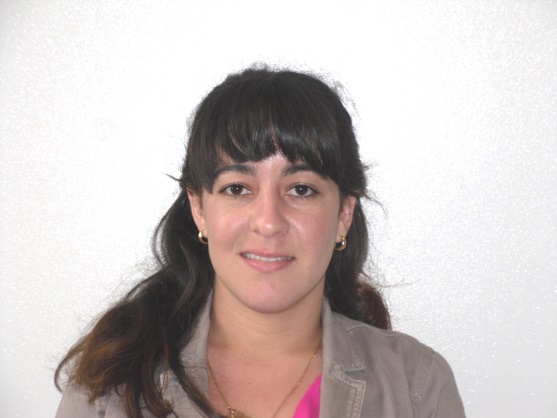 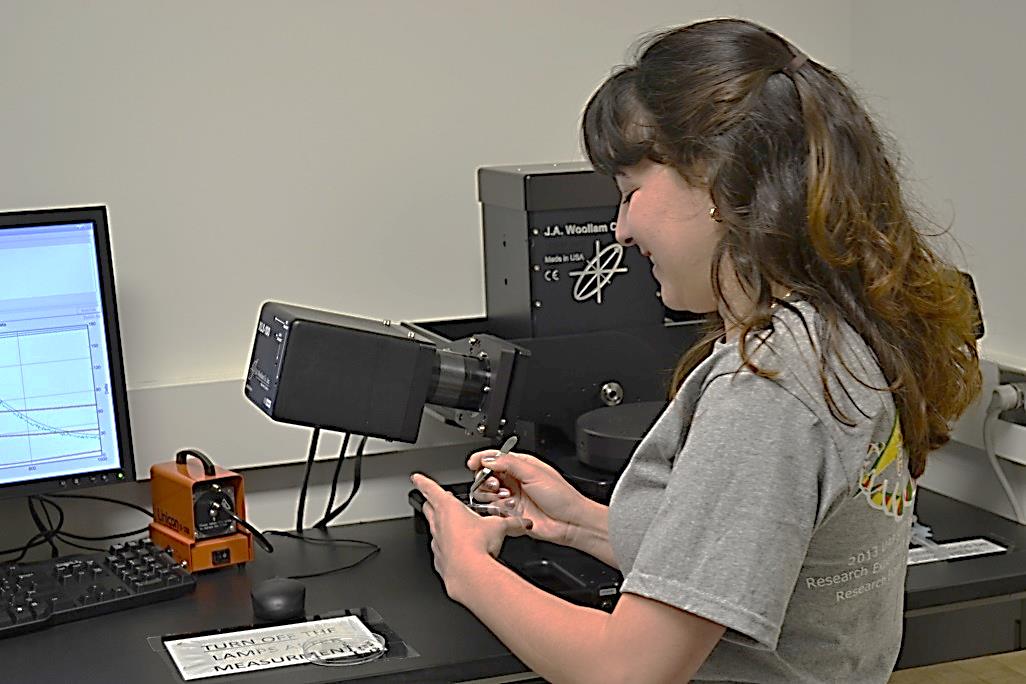 REU Claudia Lopez, Florida Int’l UniversityDr. Eugenia Kharlampieva, Mentor
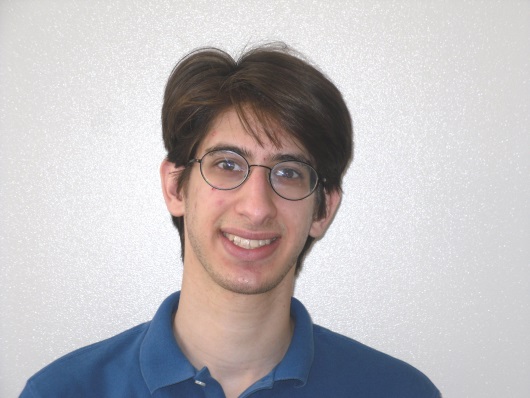 REU Joshua Plottel, Polytechnic InstituteDr. Joseph Harrison, Mentor
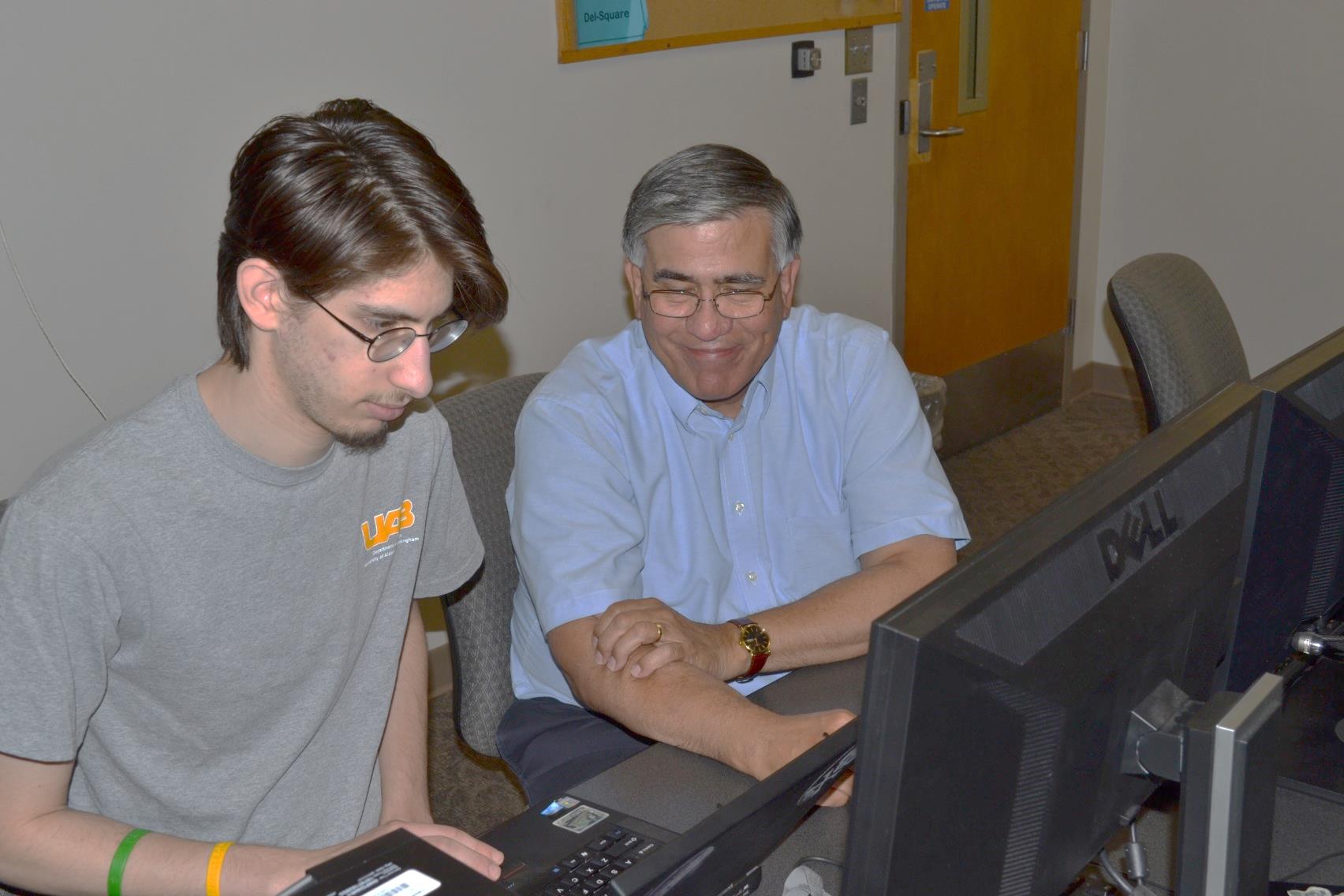 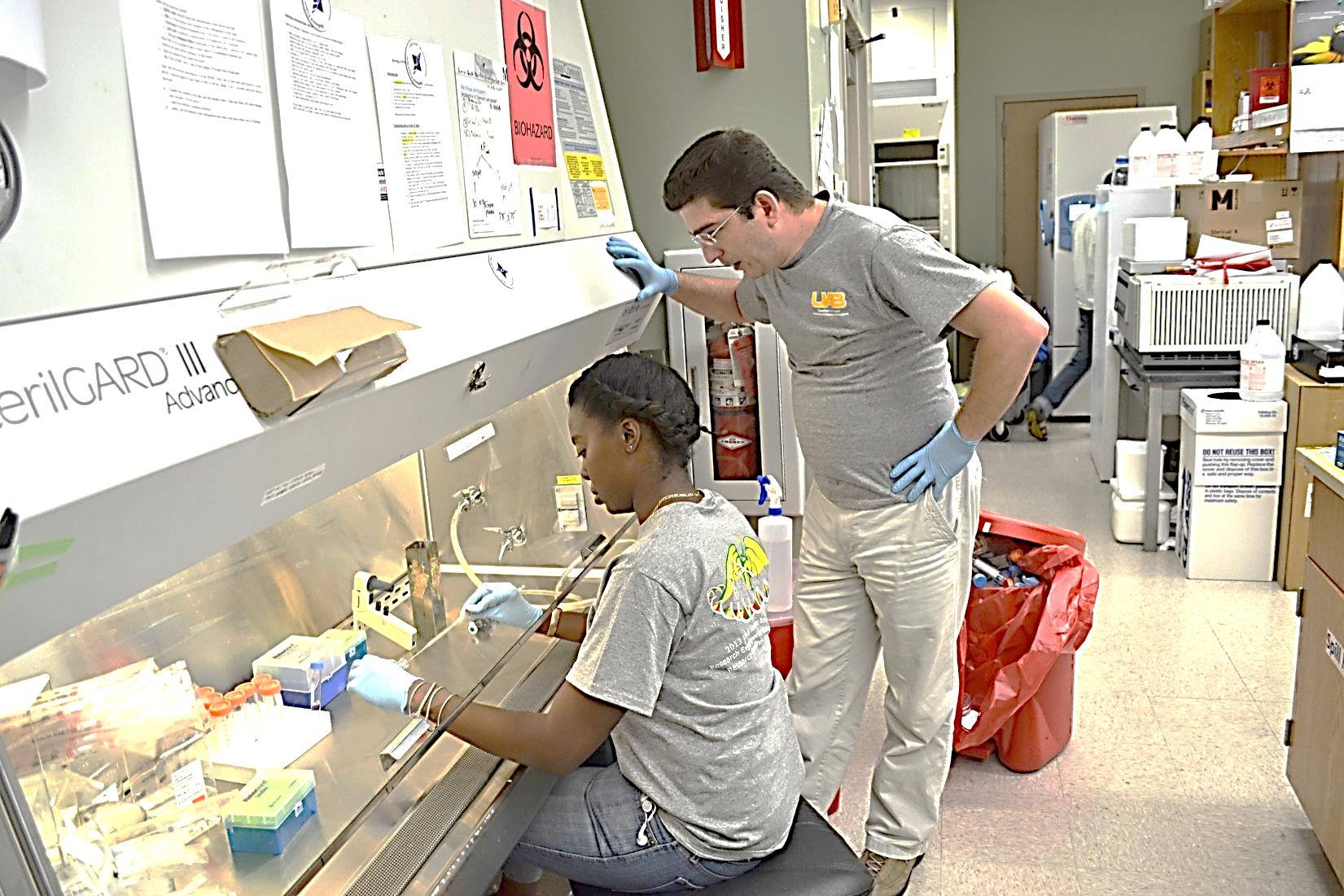 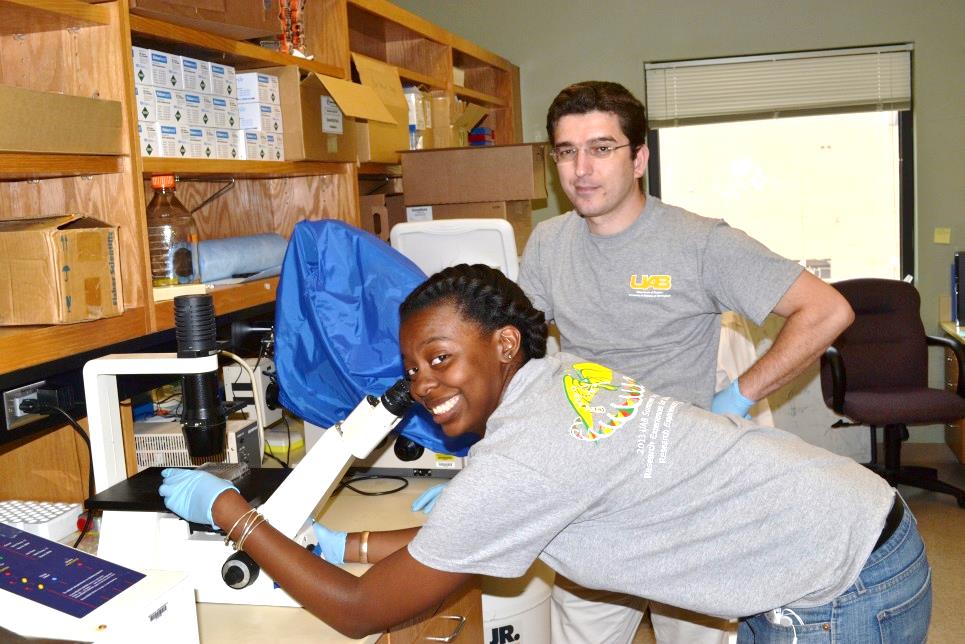 REU Danielle Taylor, Norfolk State UniversityYasin Oduk, Grad Student MentorDr. Veena Antony, Faculty Mentor (not shown)
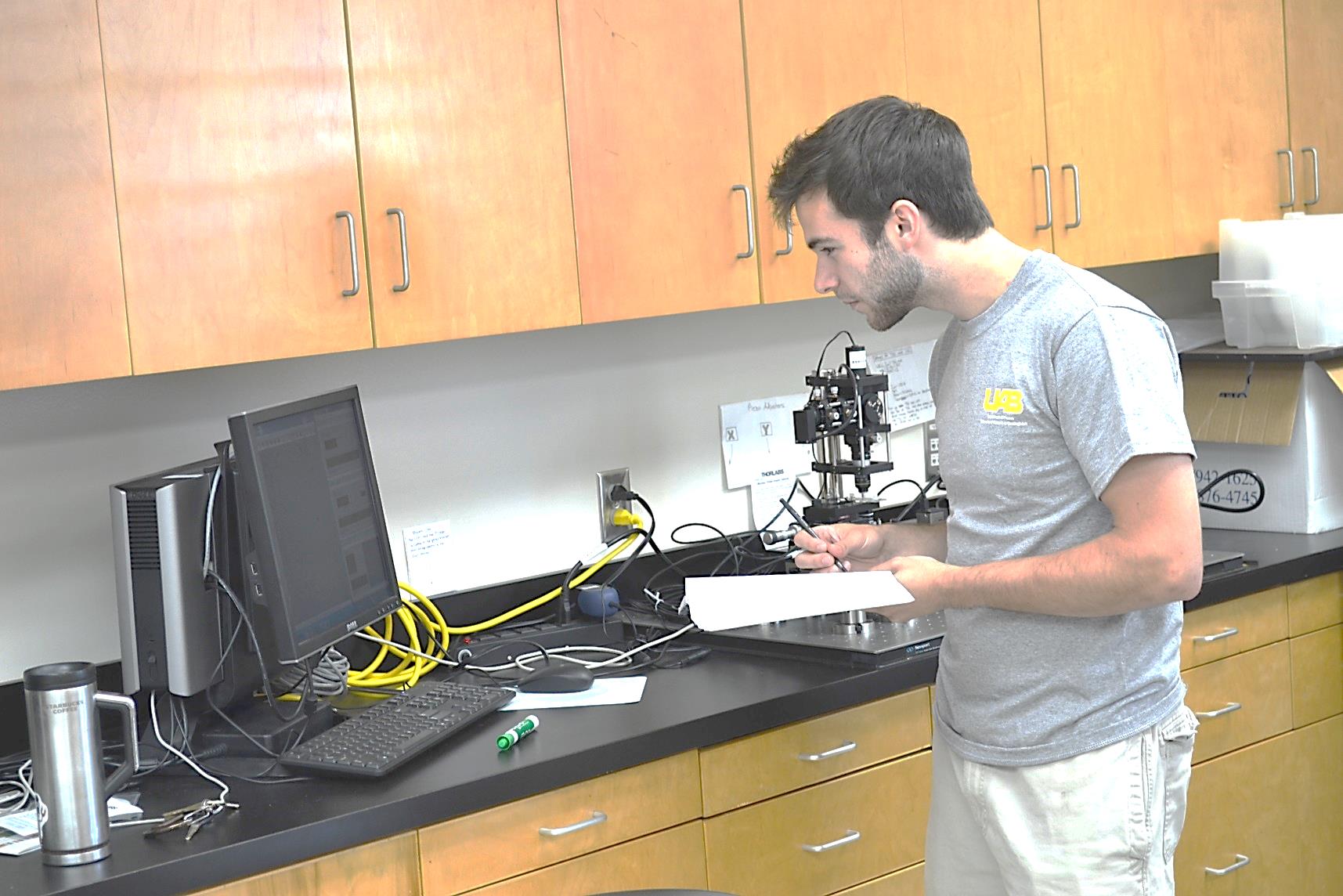 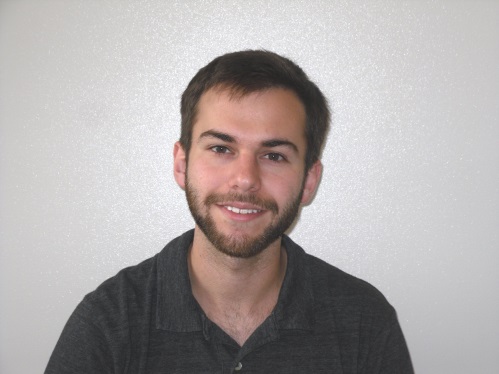 REU Phillip “Hunter” Allman, UABDr. Renato Camata, Faculty Mentor
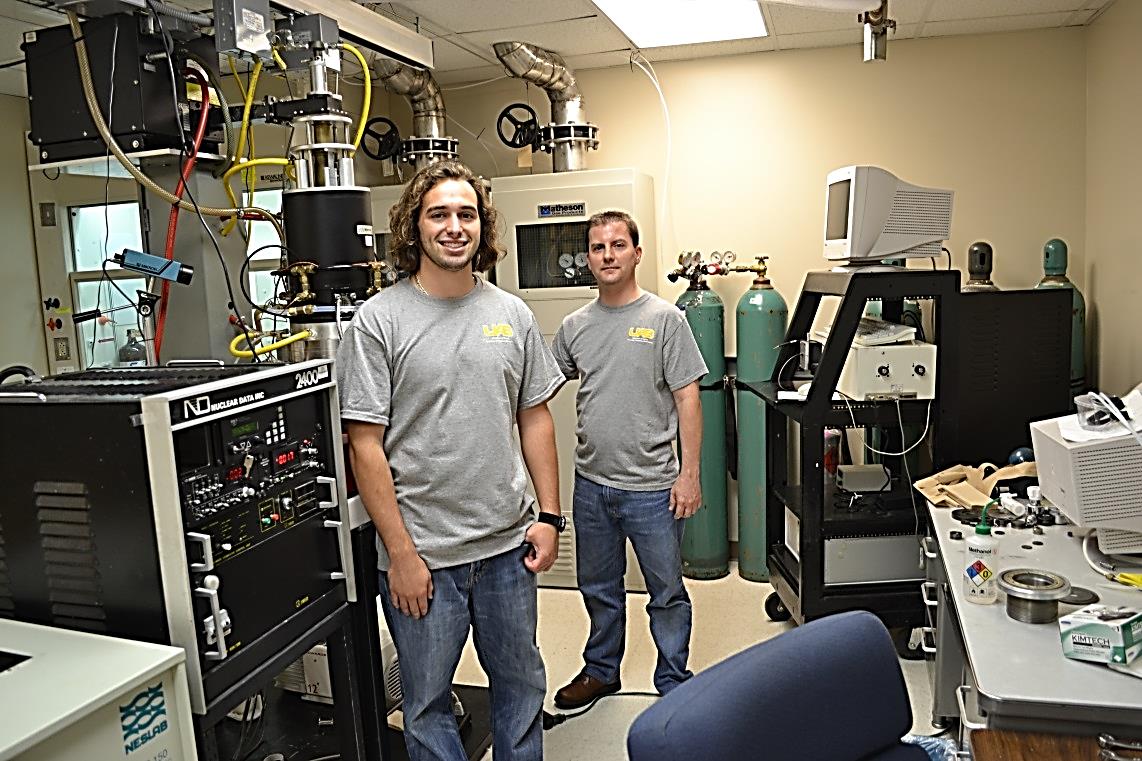 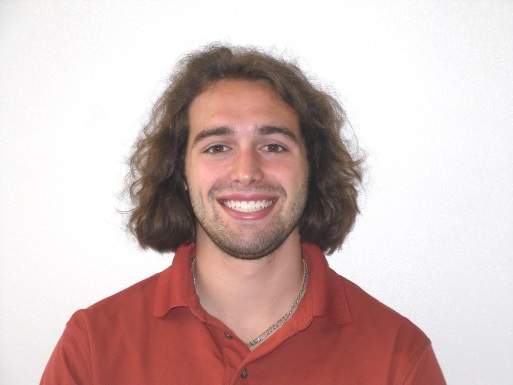 REU Jacob Quattrini, St. John Fisher CollegeDr. Aaron Catledge, Mentor
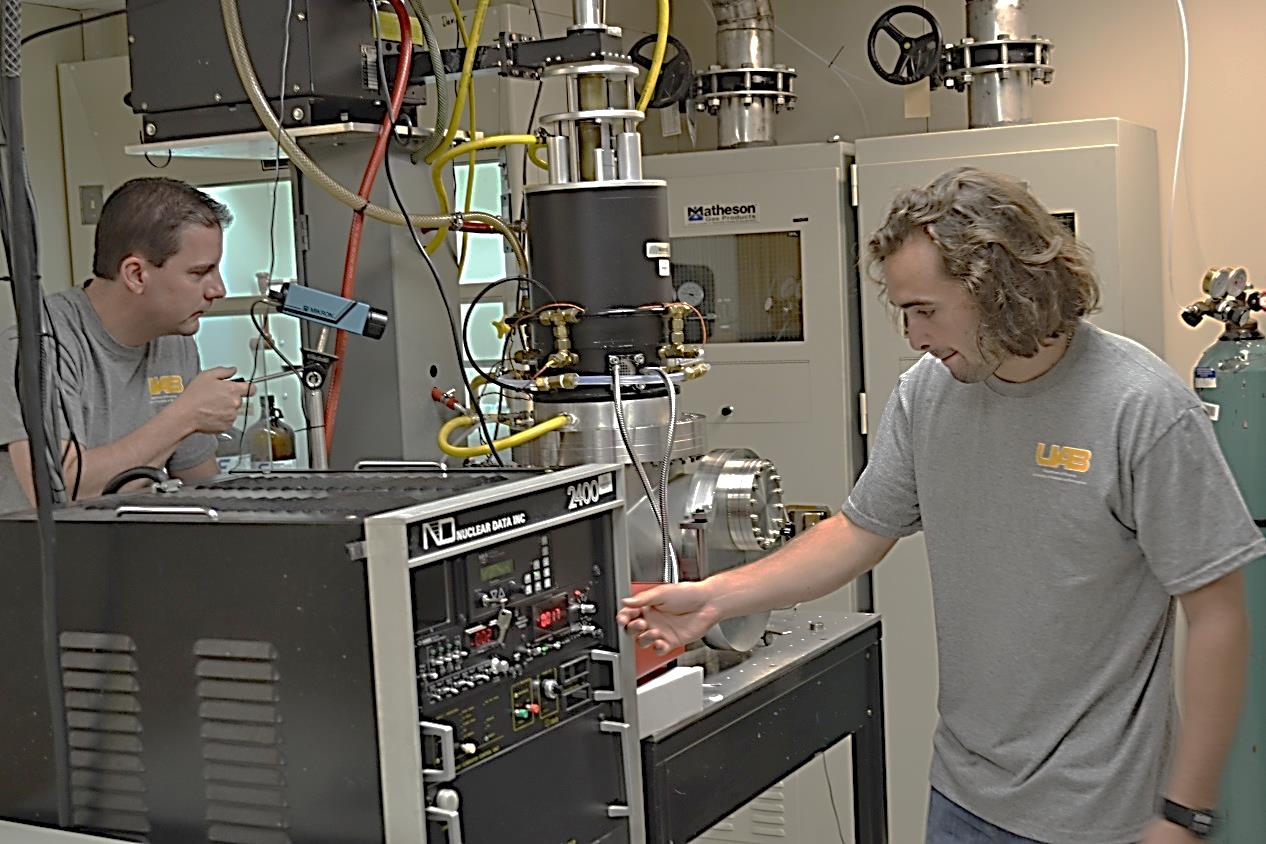 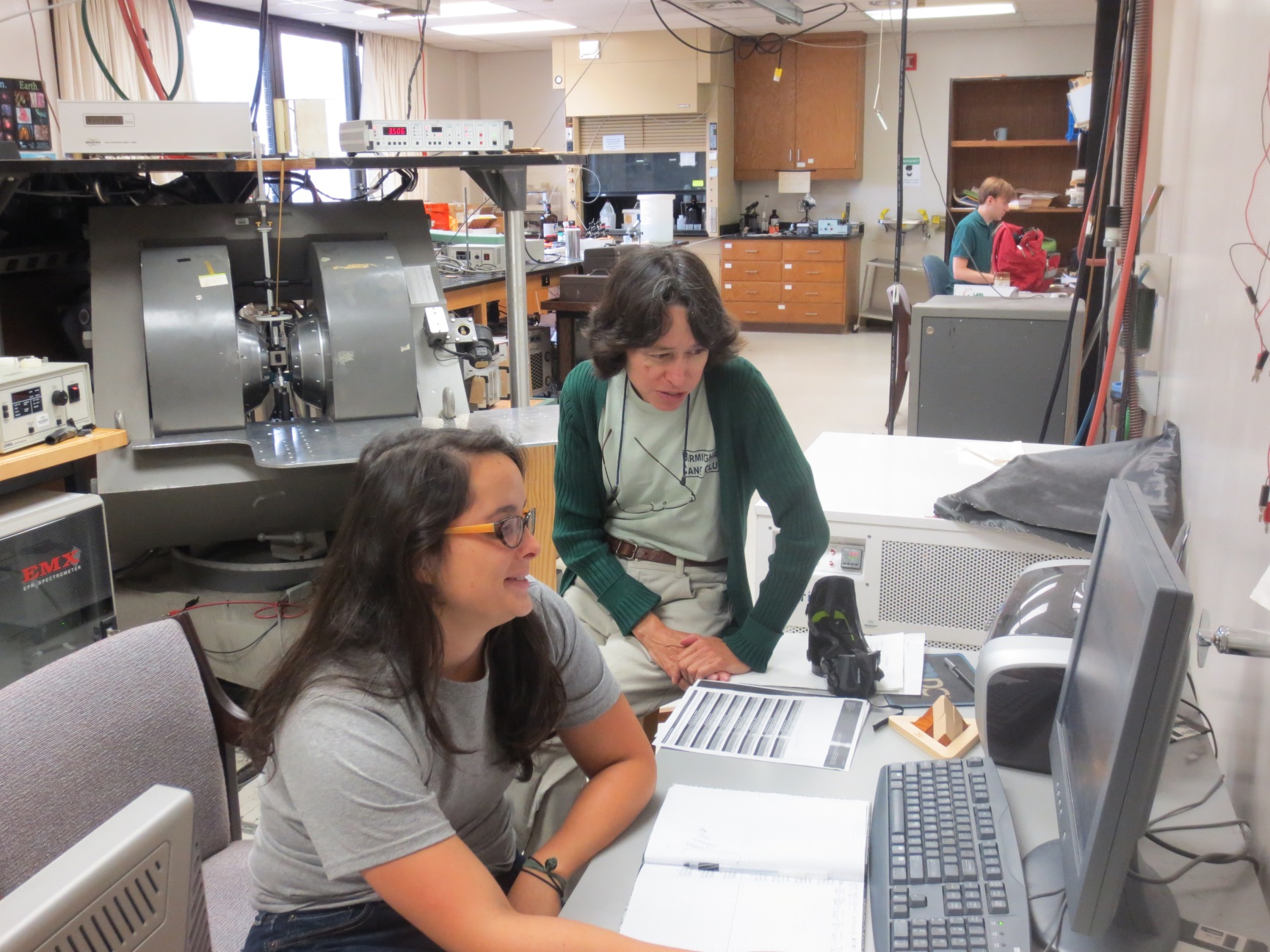 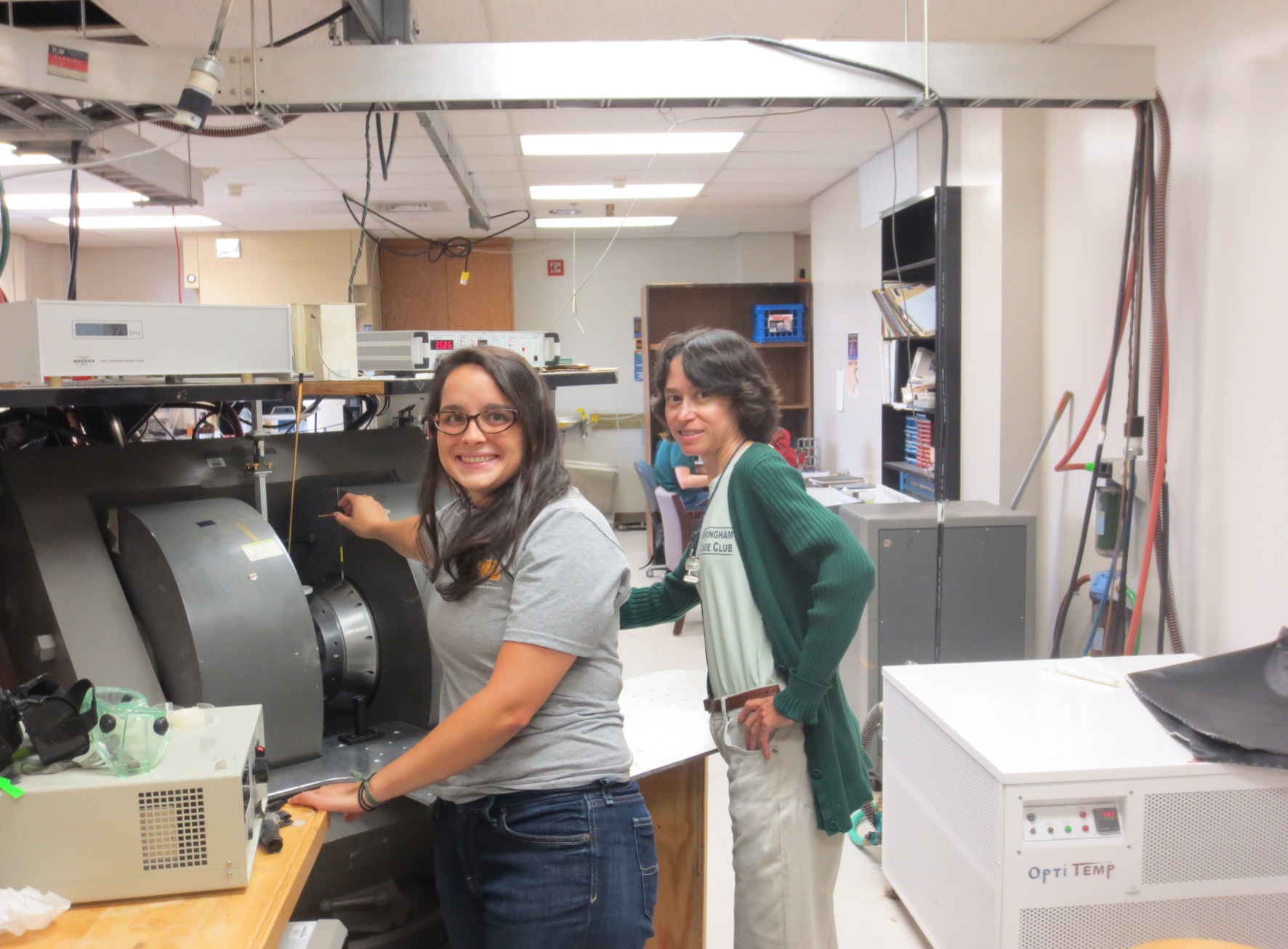 REU Constance Previti, Clemson UniversityDr. Mary Ellen Zvanut, Mentor
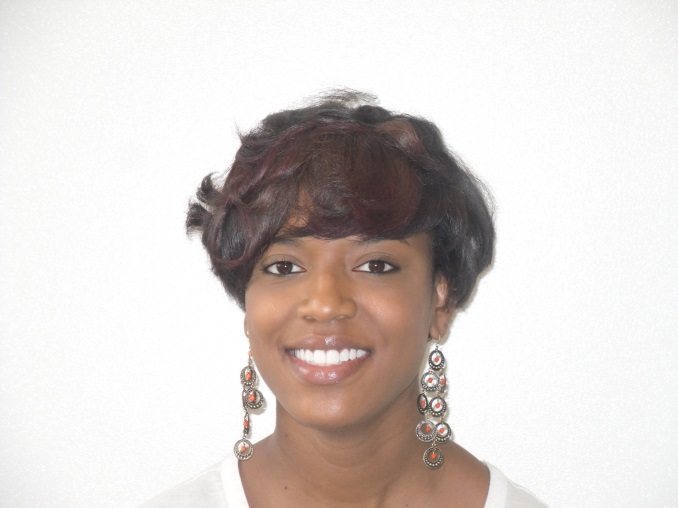 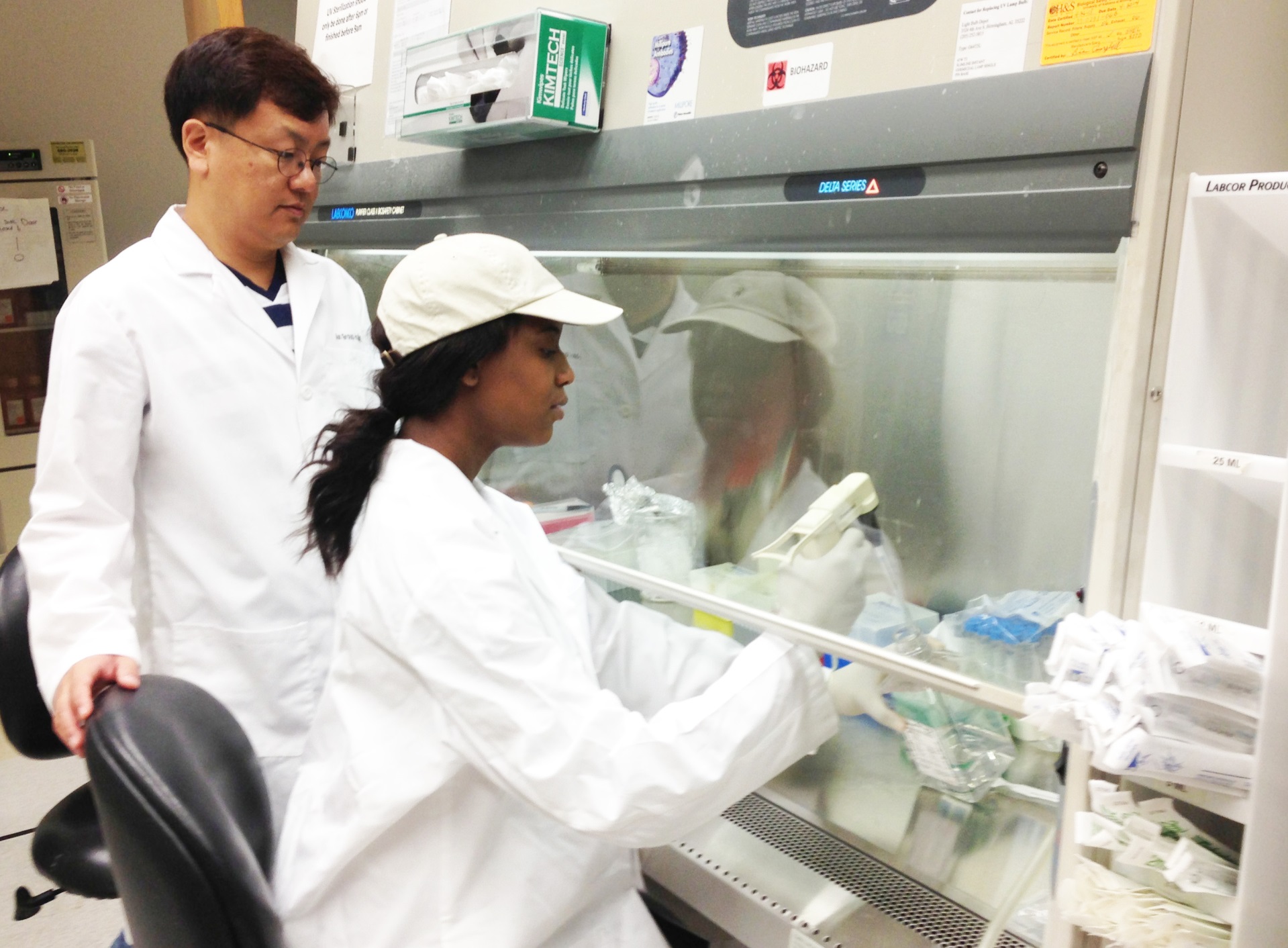 REU Taneidra WalkerDr. Ho-Wook Jun, Mentor